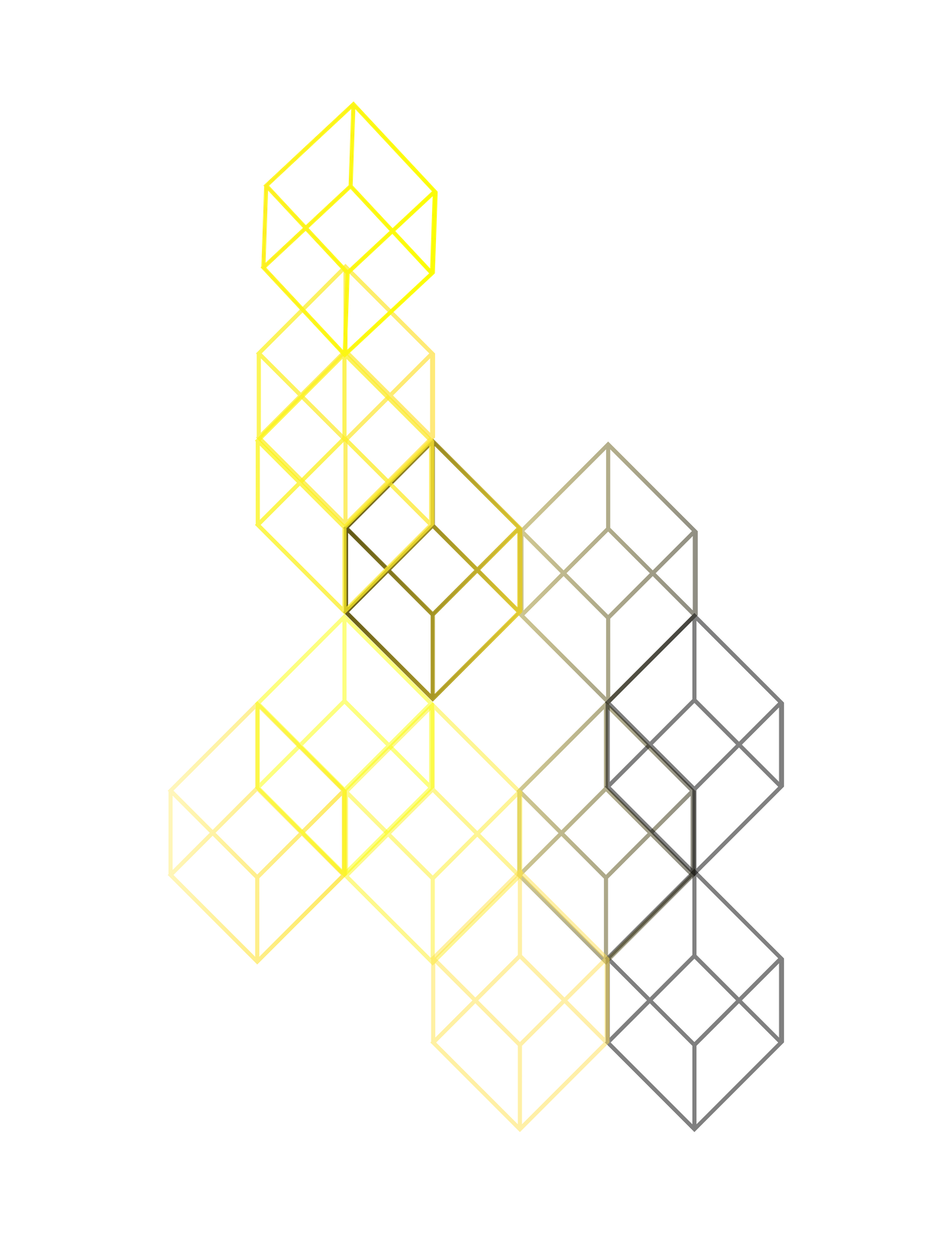 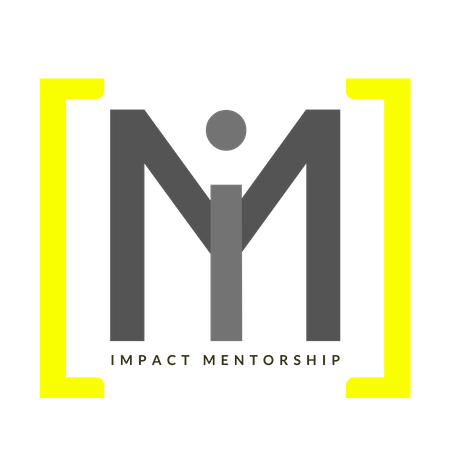 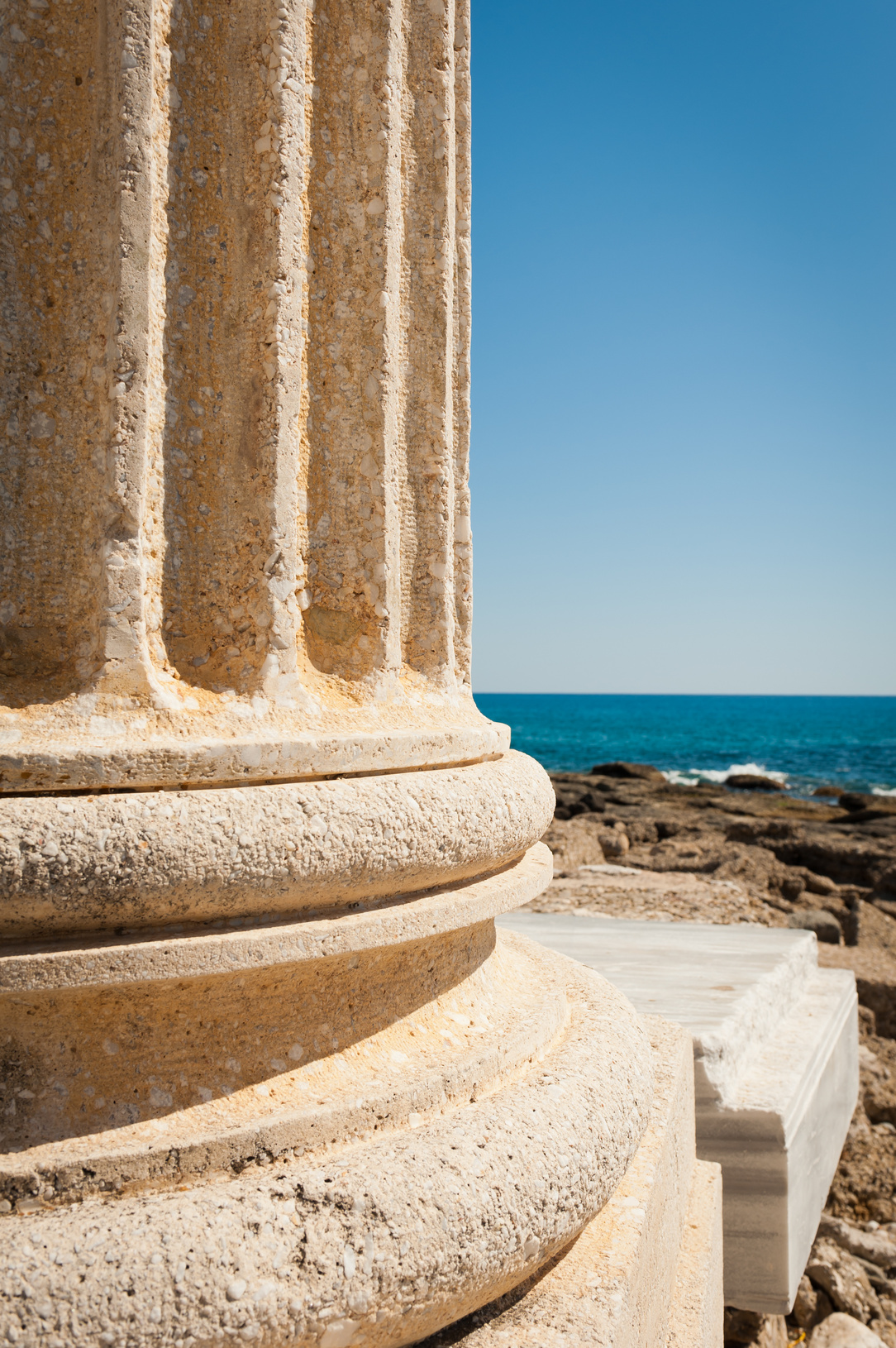 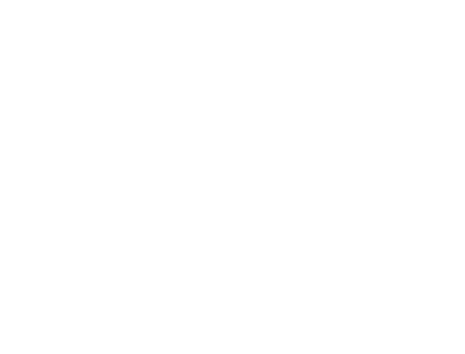 FONDEMENTS DOCTRINAUX DES MENTORS
Gary Hartke General Secrétaire Général de l’Église du Nazaréen
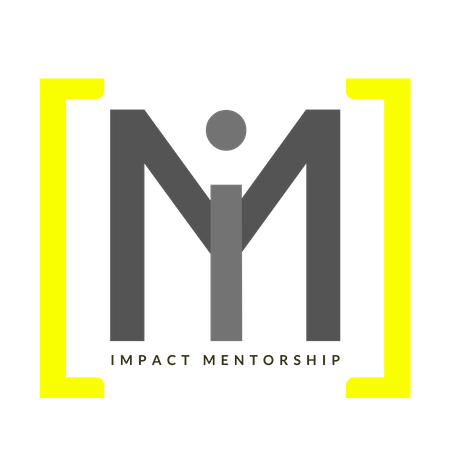 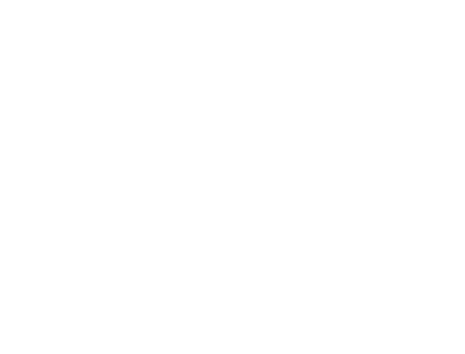 RÉFEXION BIBLIQUE
2 Samuel 12
La relation de mentorat entre David et Nathan 
“tu es cet homme-là”
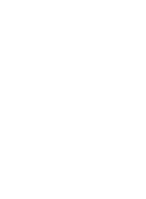 Question: Avez-vous eu quelqu'un, comme le prophète Nathan, qui vous a dit des mots qui ont changé votre vie ?

Question: Qu'est-ce qui a donné à cette personne le droit de vous parler de cette façon et pourquoi l'avez-vous écoutée ?
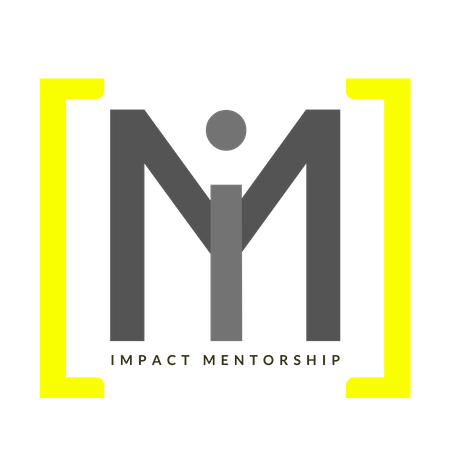 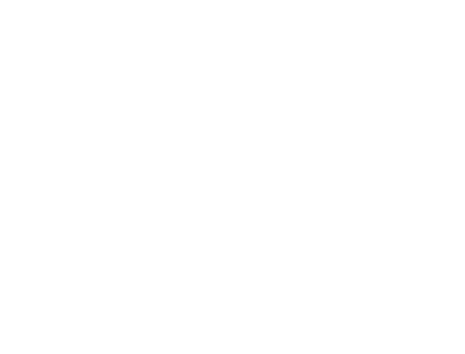 "VOUS POUVEZ COMPTER LE NOMBRE DE GRAINES DANS UNE POMME, MAIS IMPOSSIBLE DE COMPTER LE NOMBRE DE POMMES DANS UNE GRAINE."
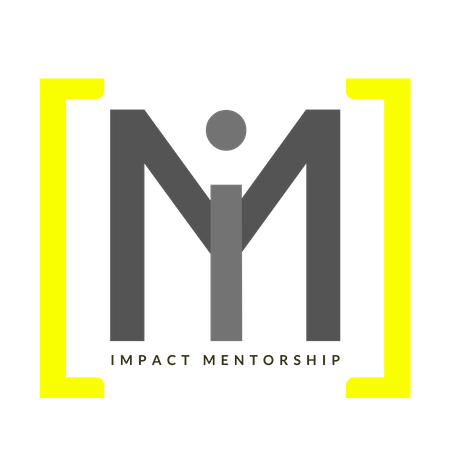 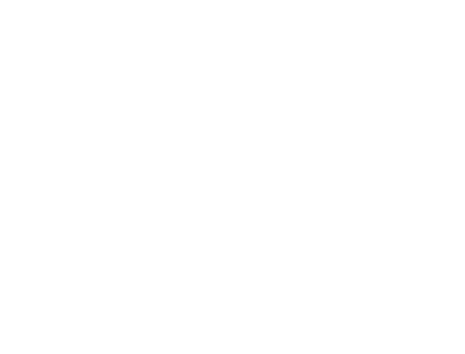 APERÇU DE LA CLASSE
Objectif: Pour en savoir plus sur le désir de Dieu que nous vivions comme des témoignages vivants de l'œuvre transformationnelle de Jésus-Christ et adoptons des pratiques pour guider les autres dans ce voyage.

Pourquoi le mentorat est fondamental pour nos croyances wesleyennes/arminiennes ?
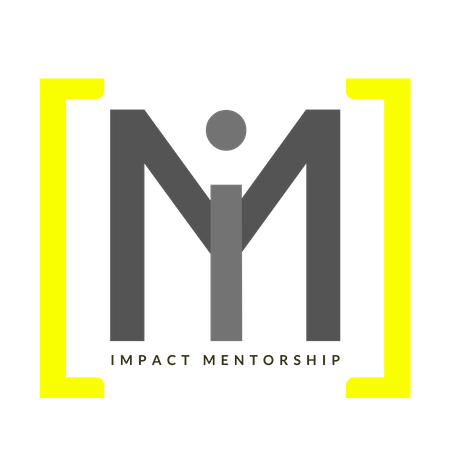 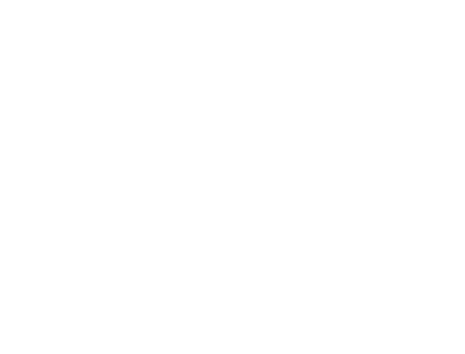 LA CONSCIENCE CHRÉTIENNE COLLECTIVE
Le Manuel de l'Église du Nazaréen 28.2, « Il est en outre reconnu qu'il y a une validité dans le concept de la conscience chrétienne collective comme illuminée et guidée par le Saint-Esprit. »

Des croyances, des idées et des attitudes morales partagées qui deviennent une force unificatrice

Ensemble, nous sommes meilleurs !
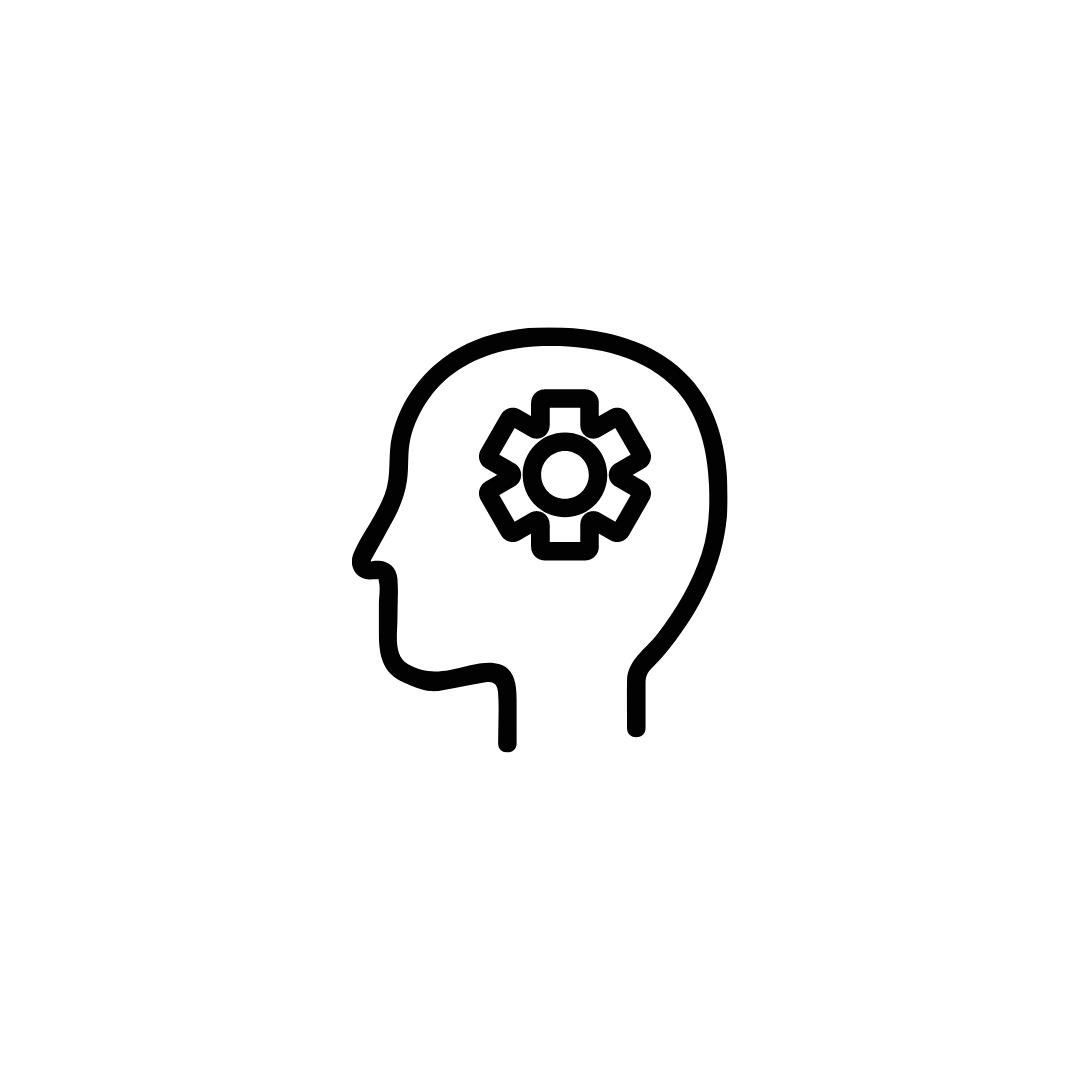 EXERCICE
Comment la conscience chrétienne collective a-t-elle influencé vos croyances, vos idées et vos attitudes morales ?

L’Église du Nazaréen

2.6 million membres dans 31,000 églises locales
1,500 délégués représentant 164 les pays du monde à l’Assemblée Générale
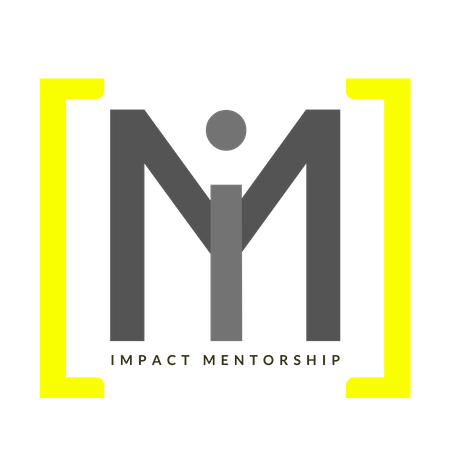 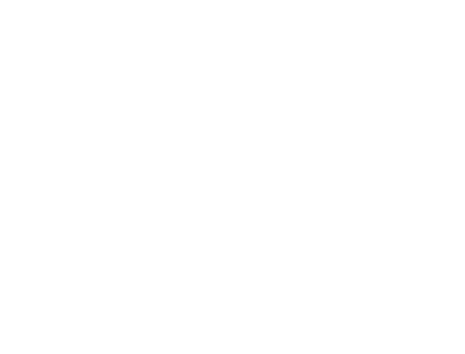 L’ALLIANCE DE LA CONDUITE CHRÉTIENNE
Le Manuel de l'Église du Nazaréen et la formation doctrinale

Notre formation doctrinale est enracinée dans la Trinité pour être une unité d'amour entre le Père, le Fils et le Saint-Esprit.

Exercice en groupe: Lisez le texte et soulignez les mots ou les phrases qui identifient l'importance du mentorat. 

Exemple: “désir de connexion avec les autres”
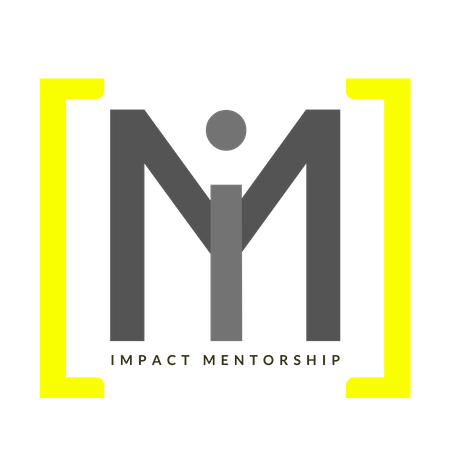 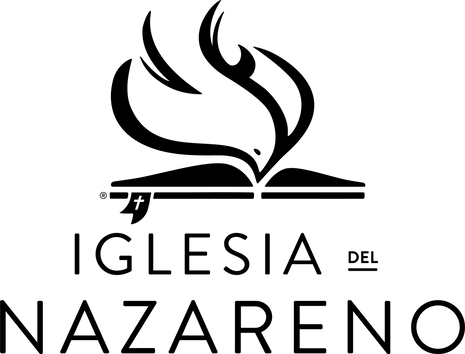 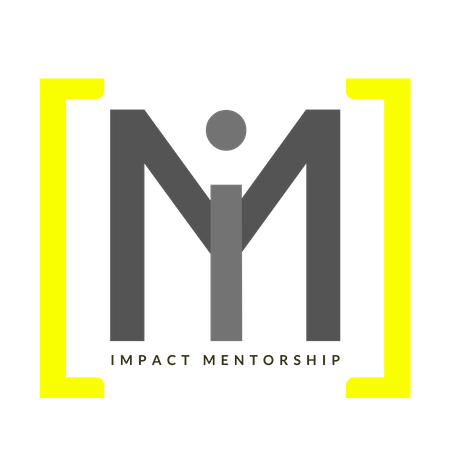 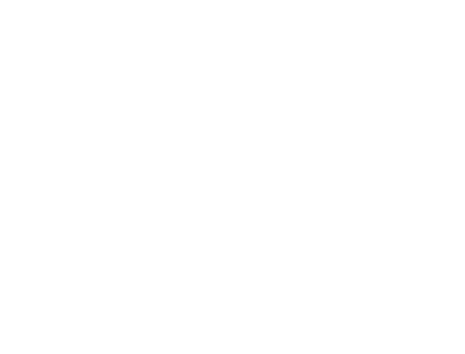 QUESTIONS DE DISCUSSION EN PETIT GROUPE
Qu'est-ce que cela nous apprend sur la conception de Dieu pour le mentorat ?

Qu'est-ce que cela m'apprend sur l'impact que le mentorat devrait avoir sur moi personnellement ?

Qu'est-ce que cela m'apprend sur l'impact du mentorat sur le corps de Christ ?
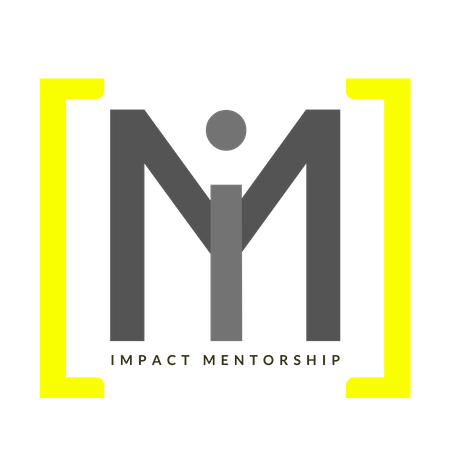 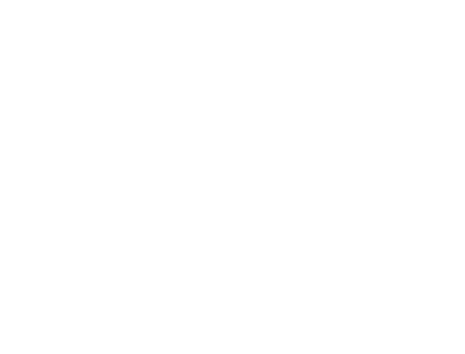 PARTAGER LES RÉSULTATS
Désir de connexion avec les autres

Vivre dans une relation d'alliance avec Dieu, la création, et aimer son prochain comme soi-même

Nous reflétons l'image de Dieu dans notre capacité à communiquer et notre désir de le faire
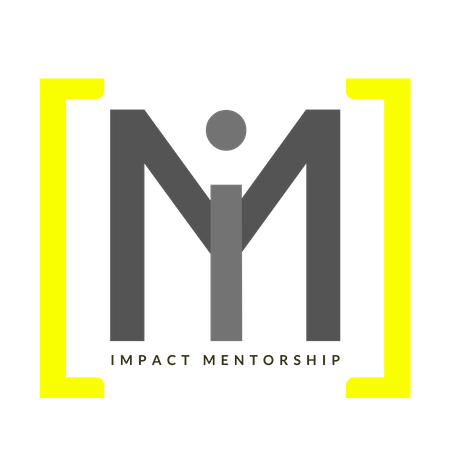 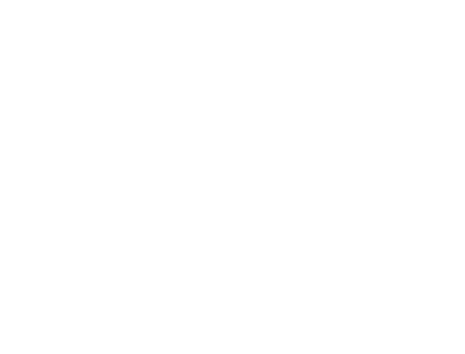 PARTAGER LES RÉSULTATS
Le peuple de Dieu est formé

Une riche communauté d'amour et de grâce

Les croyants sont appelés à vivre comme membres fidèles

S'engager, comme Jésus l'a fait, dans l'intimité de la communauté entourée d'amis, en accueillant et en étant accueilli à table, et en témoignant fidèlement
L'ALLIANCE DU CARACTÈRE CHRÉTIEN
Le Manuel de l’Église du Nazaréen et la formation doctrinale

S'identifier à l'Église visible est à la fois un privilège et un devoir sacré pour la plénitude en Christ.

Exercice en classe: Lisez le texte et soulignez les mots ou les phrases qui décrivent une personne de caractère chrétien. 

Exemple: “marcher en communion avec nous”
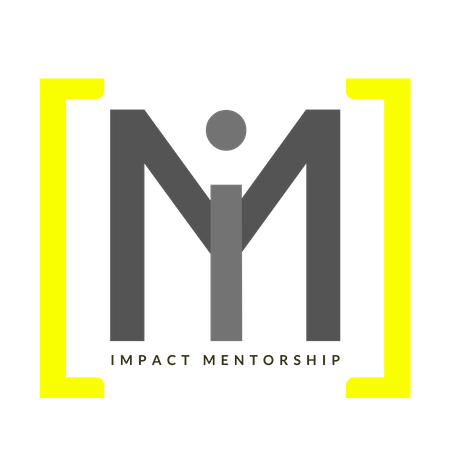 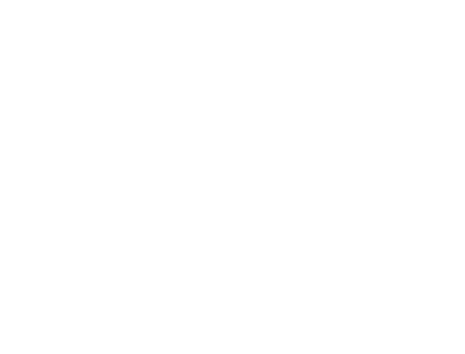 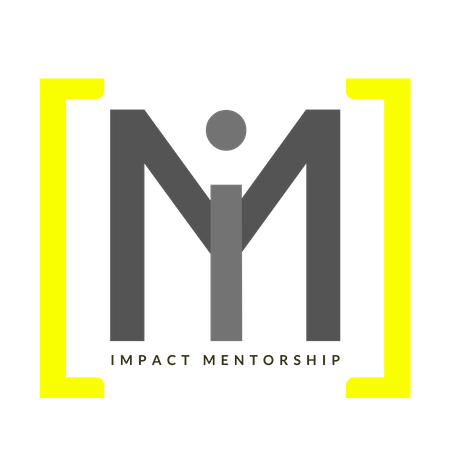 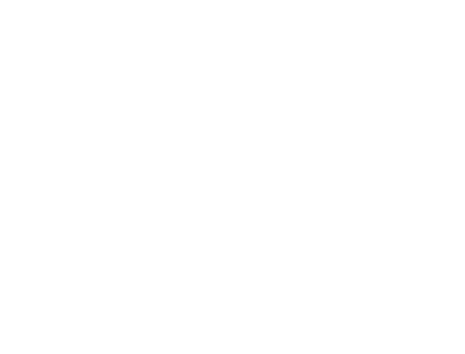 QUESTIONS DE DISCUSSION EN PETIT GROUPE
Comment avez-vous été guidé pour apprendre sur ces qualités de caractère?

Comment changeriez-vous la façon dont vous avez été mentoré sur ces qualités de caractère?

Comment intégreriez-vous ces qualités de caractère dans une relation de mentorat aujourd'hui ?
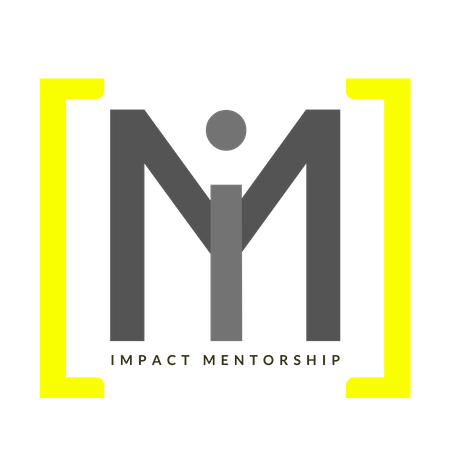 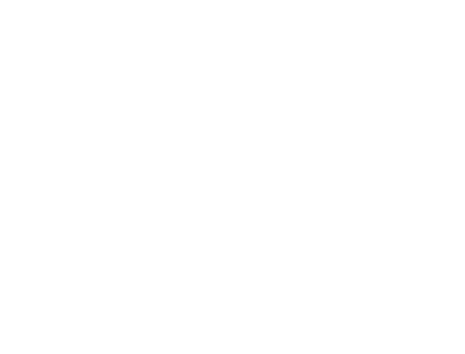 FAIRE CE QUI EST ENJOINT DANS LA PAROLE DE DIEU
Aimer Dieu de tout cœur, âme, esprit et force, et son prochain comme soi-même
Évangéliser 
Être Courtois
Être utile
Chercher à faire le bien
Nourrir les affamés
Habiller les nus
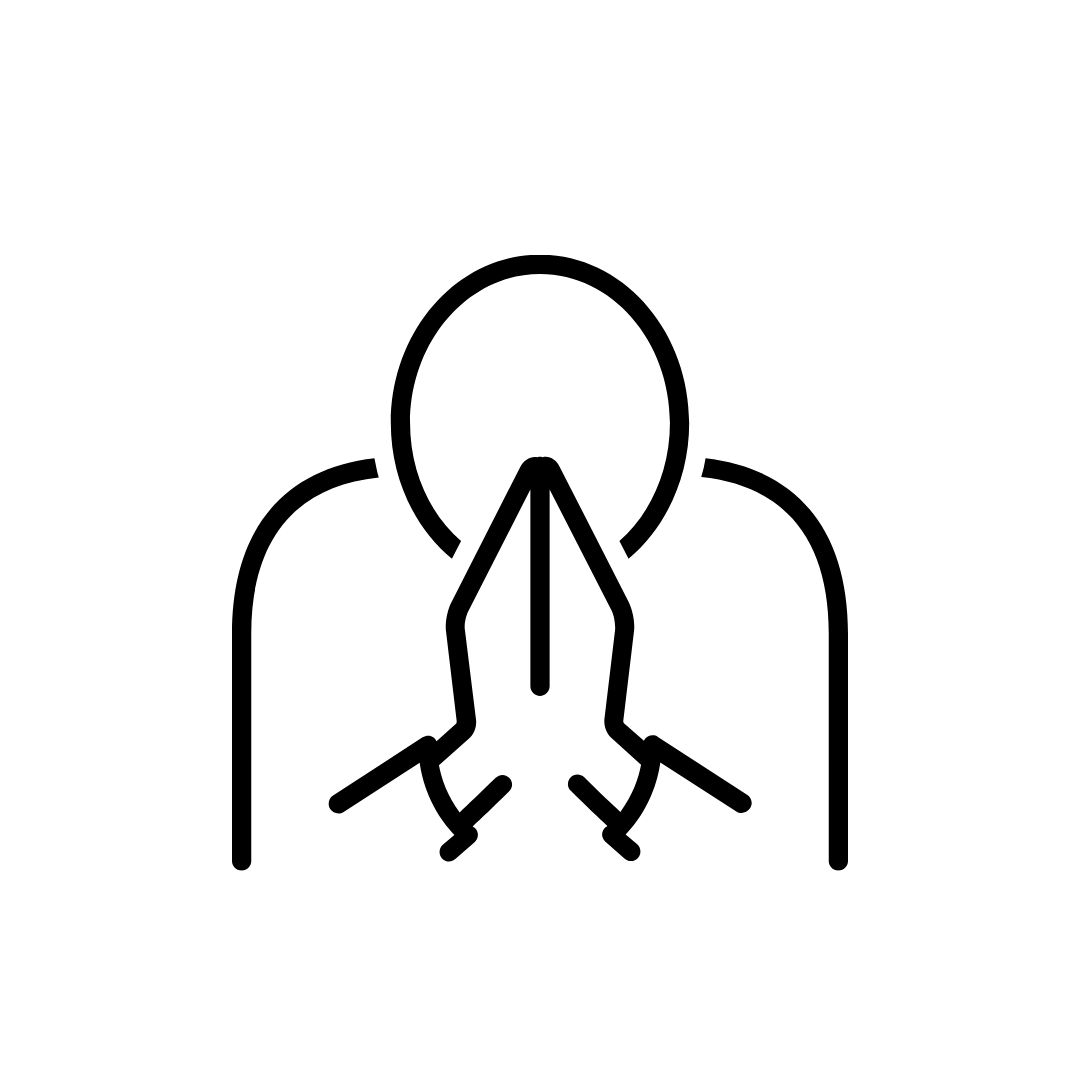 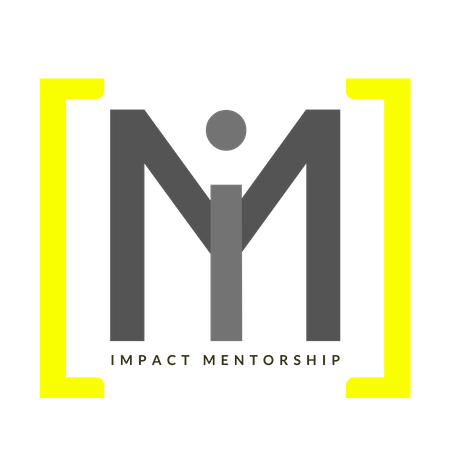 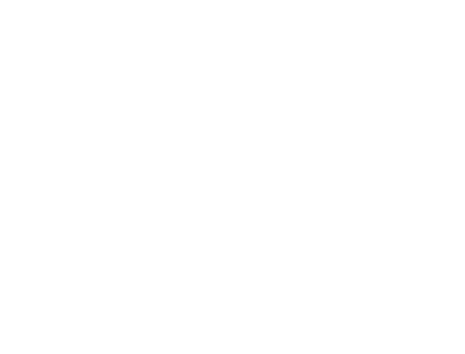 FAIRE CE QUI EST ENJOINT DANS LA PAROLE DE DIEU
Visiter les malades et les détenus
Servir les nécessiteux
Contribuer au soutien du ministère et de l'église
Assister fidèlement à toutes les ordonnances de Dieu (la Parole, le Repas du Seigneur, les Écritures, les dévotions)
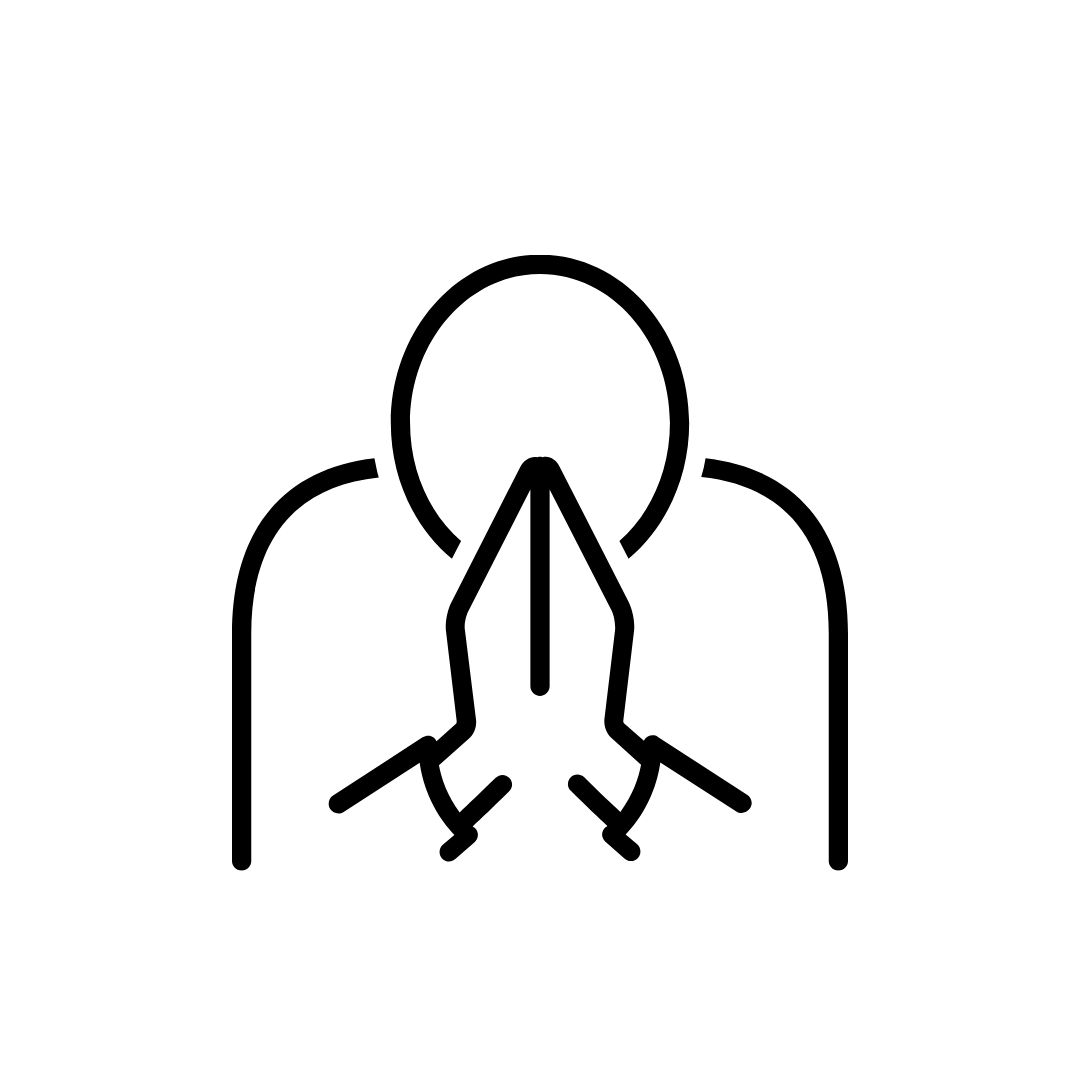 EN ÉVITANT LE MAL DE TOUTE SORTE
Prendre le nom de Dieu en vain
Profaner le jour du Seigneur
Immoralité sexuelle
Habitudes ou pratiques destructrices
Disputes
Rendre le mal pour le mal
Médisance
Diffamation
Répandre des conjectures préjudiciables à la bonne réputation qd'autrui
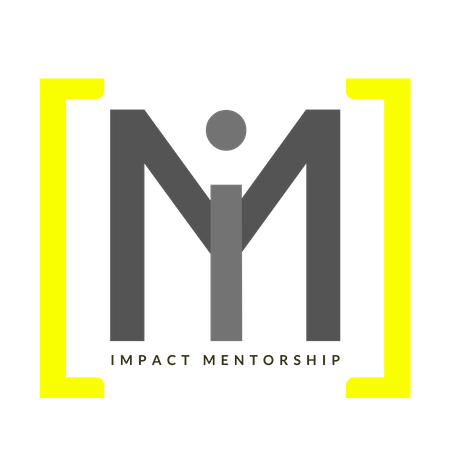 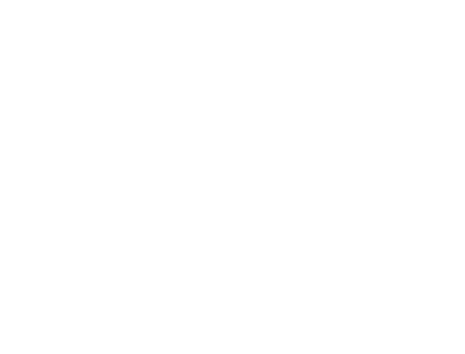 EN ÉVITANT LE MAL DE TOUTE SORTE
Déloyauté
Profiter de l'achat et de la vente
Faire un faux témoignage
Oeuvres des ténèbres
Se laisser aller à la fierté de s'habiller ou de se comporter
Musique, littérature et divertissements qui déshonorent Dieu
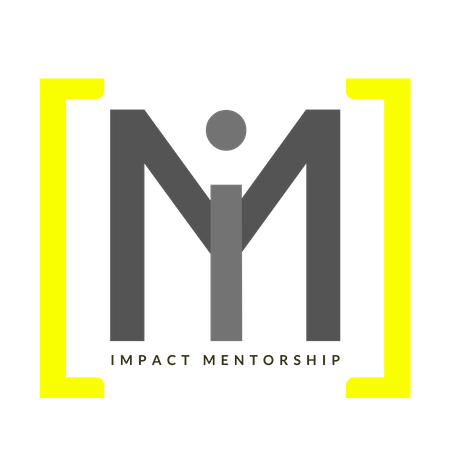 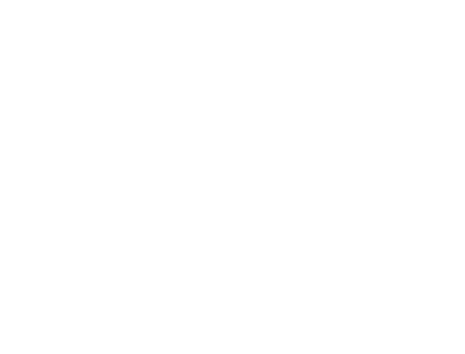 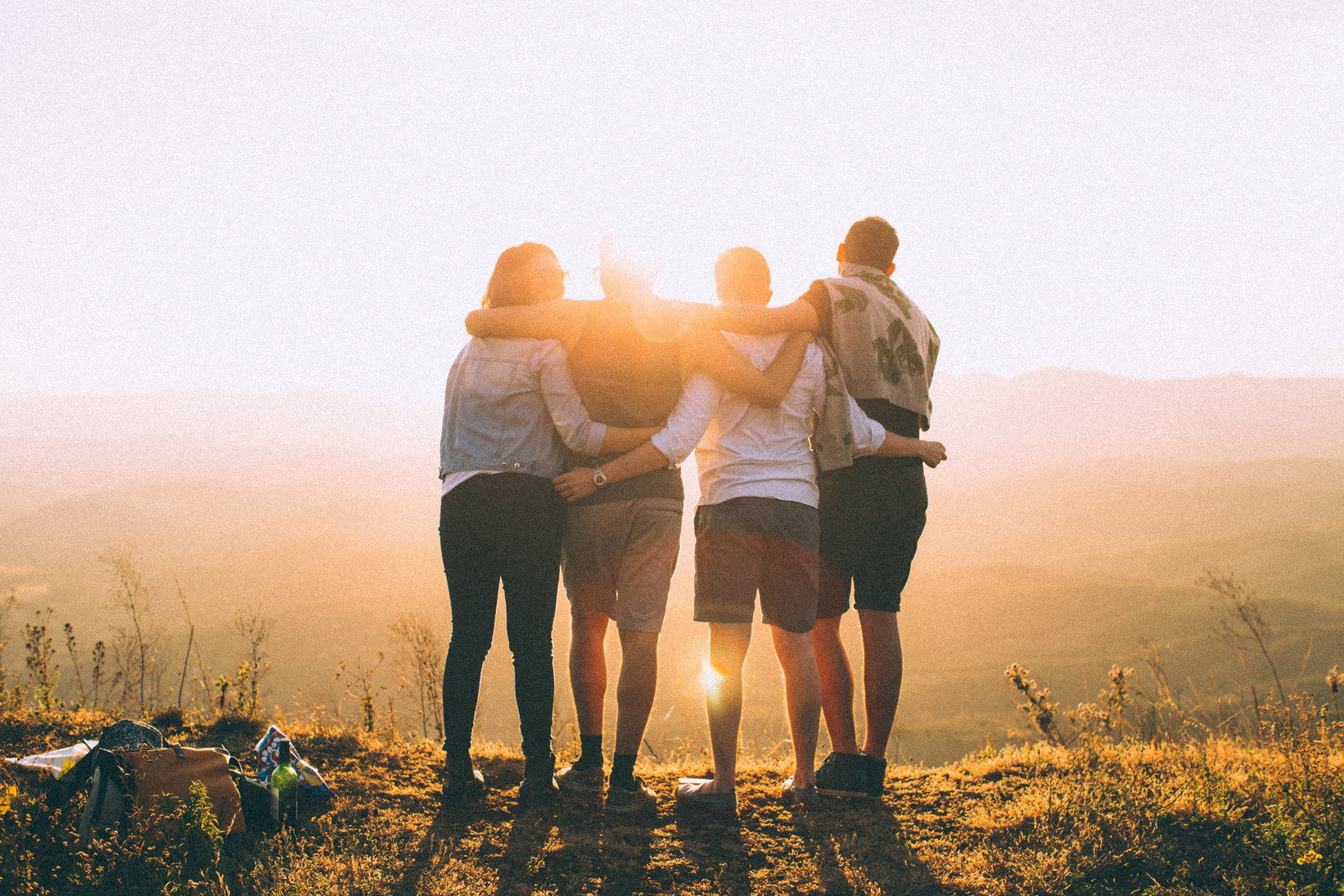 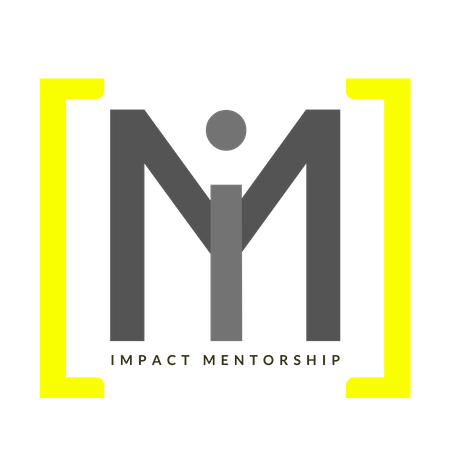 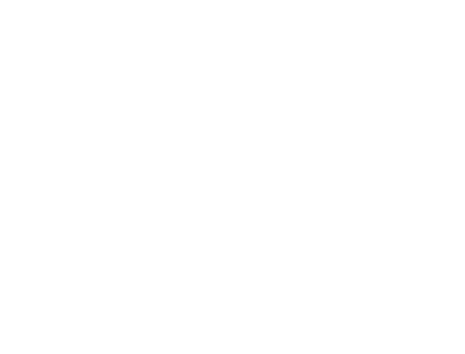 DEMEURER EN COMMUNION CHALEUREUSE AVEC L'ÉGLISE
Entièrement attaché à ses doctrines et usages

Activement impliqué dans son témoignage continu et sa sensibilisation
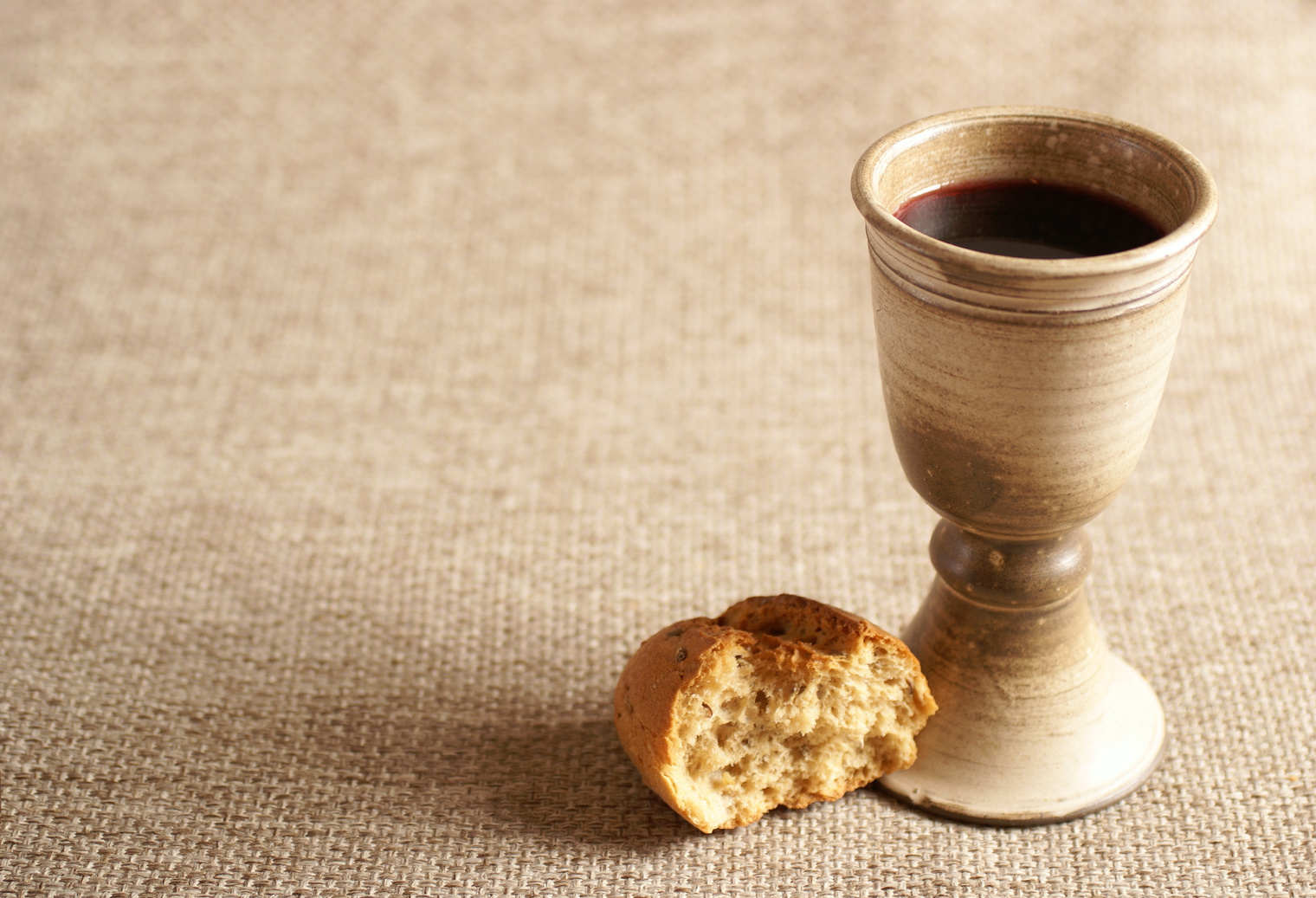 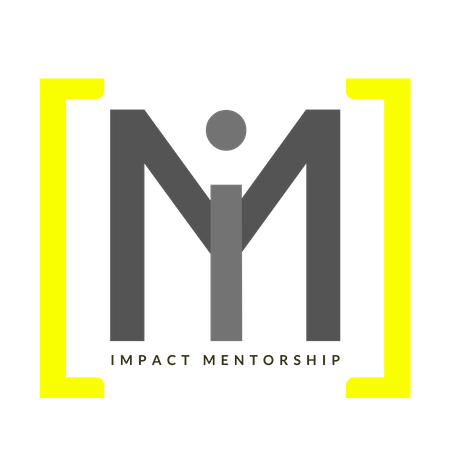 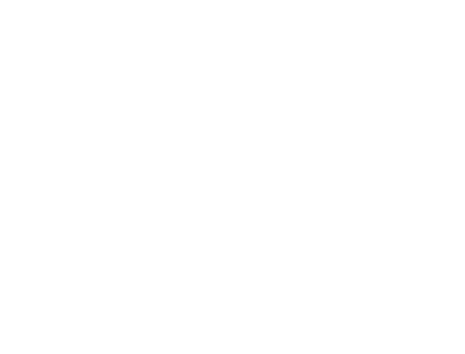 ARTICLE DE FOI 11 – L'ÉGLISE
Le Manuel de l’Église du Nazaréen, Articles de Foi.

Article 11, l’Église

Exercice en classe: Lisez le texte de votre manuel et soulignez les mots ou les phrases qui soulignent l'importance du mentorat
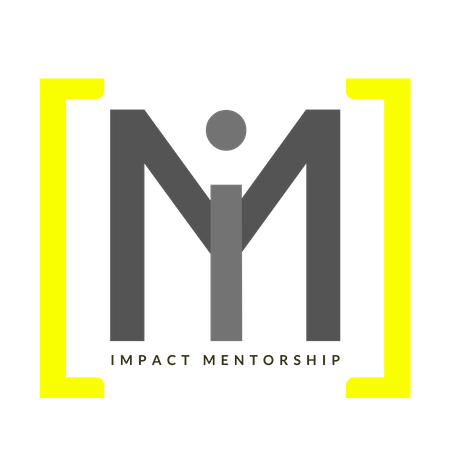 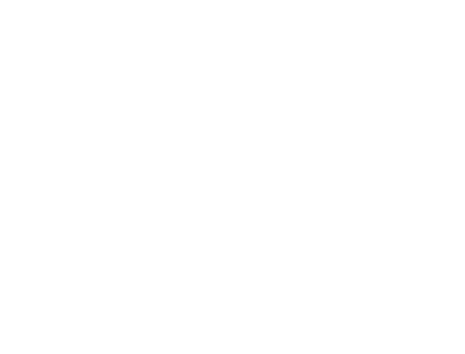 ARTICLE DE FOI 11 – L'ÉGLISE
Peuple de Dieu de l'Alliance renouvelé en Christ

Corps du Christ réuni par le Saint-Esprit

Responsabilité mutuelle

L'Église remplit sa mission en faisant des disciples

Témoigner du royaume de Dieu
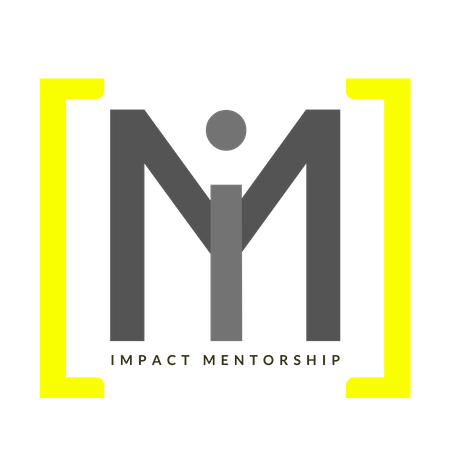 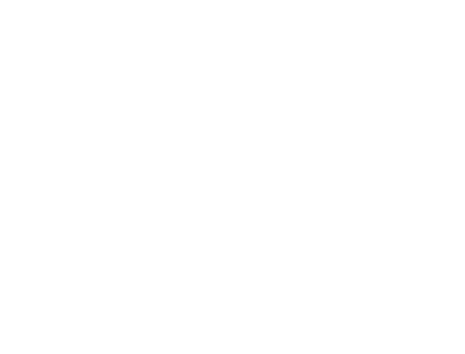 QUESTIONS DE DISCUSSION EN PETIT GROUPE
Dans quelle mesure votre église locale s'aligne-t-elle sur l'article onze - L'Église?

Quelles sont une ou deux recommandations que vous feriez pour que votre église locale s'aligne plus pleinement sur l'article onze - L'Église?
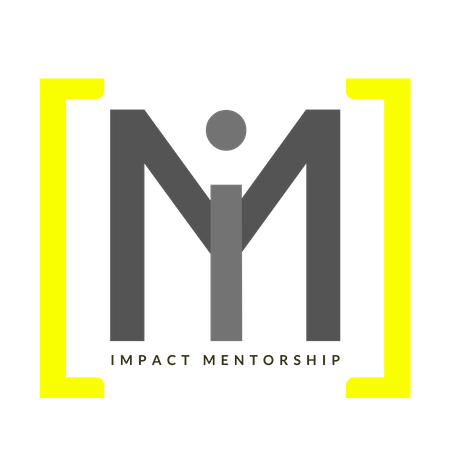 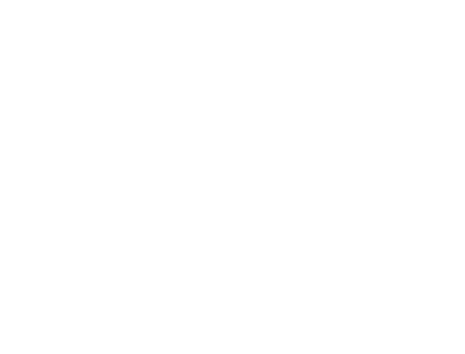 MENTORAT DANS LA TRADITION WESLEYENNE
Les Règles de Wesley pour les SOCIÉTÉS DE BANDE (25 décembre 1738)

Conçu pour aider les participants à obéir à ce commandement de Dieu de « confesser vos fautes les uns aux autres et de prier les uns pour les autres, afin que vous puissiez être guéris ».

Réunion hebdomadaire avec partage et soutien honnêtes.
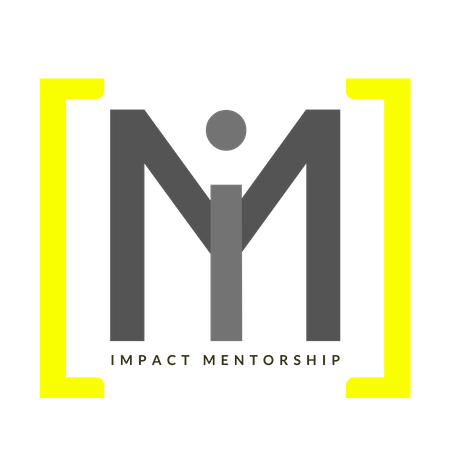 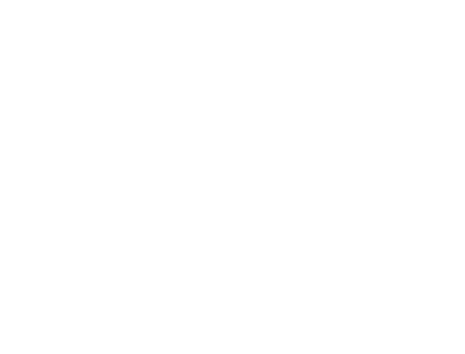 MENTORAT DANS LA TRADITION WESLEYENNE
Quatre questions:

Quels péchés connus avez-vous commis depuis notre dernière rencontre ?
Quelles tentations avez-vous rencontrées ?
Comment avez-vous été délivré ?
Qu'avez-vous pensé, dit ou fait dont vous doutez que ce soit un péché ou non ?
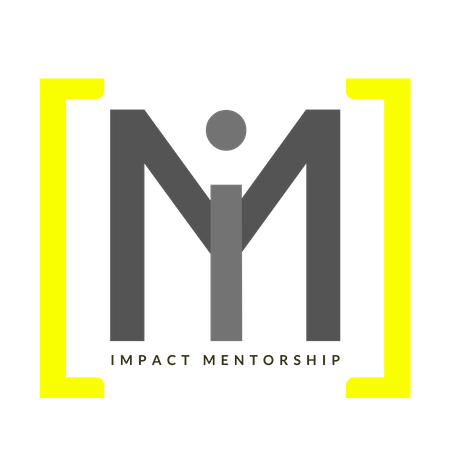 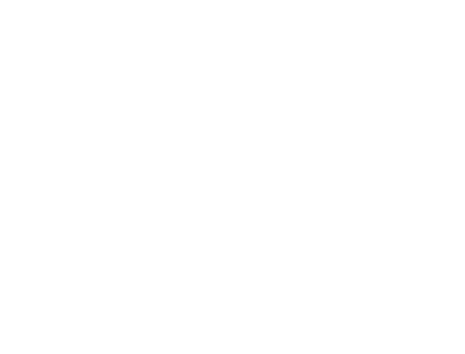 QUESTIONS DE DISCUSSION EN PETIT GROUPE
Avez-vous déjà été dans une relation de mentorat où ces questions vous ont été posées ?

Le concept de Règles de Bande de Wesley fonctionnerait-il dans votre église locale ? Pourquoi? Pourquoi pas?
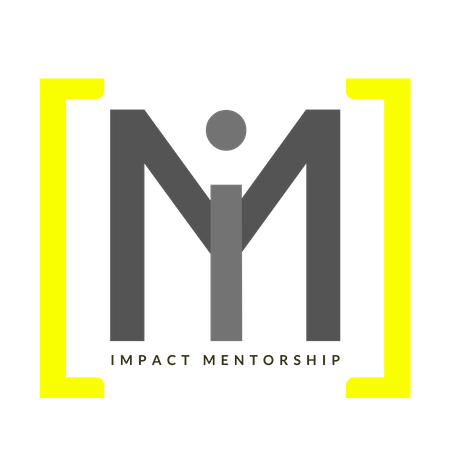 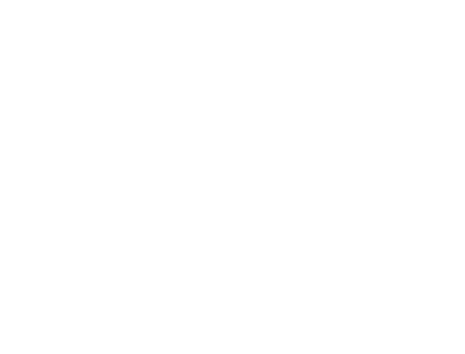 LEADERSHIP DE SERVICE ET MENTORAT D'IMPACT – 10 CARACTÉRISTIQUES
Prévoyance
Intendance
Engagement envers la croissance des personnes
Construction de Communauté
Écoute 
Empathie
Guérison
Conscience
Persuasion
Conceptualisation
NORTHOUSE, LEADERSHIP THEORY AND PRACTICE
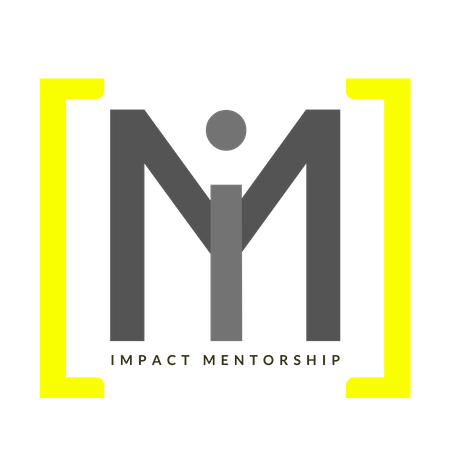 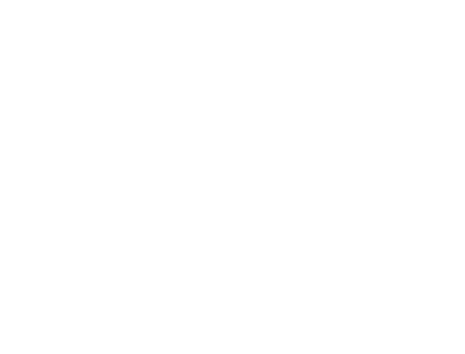 UN MENTOR INFLUENT
Partage d'informations
Poser les bonnes questions
Modélisation du comportement souhaité
Construire des relations clés
Fixer l'ordre du jour
Présenter une vision convaincante
Limiter les choix
Fournir des commentaires
BOWLING - GRACE-FULL LEADERSHIP
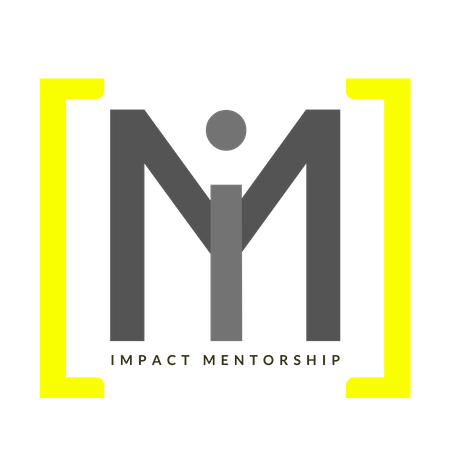 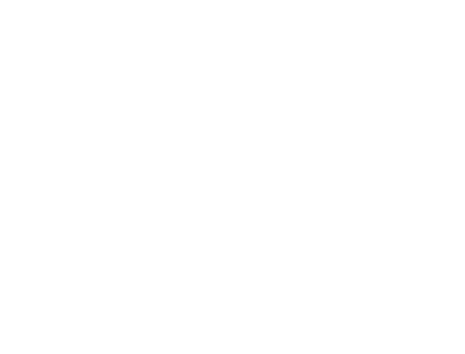 LE VOYAGE MYTHIQUE D'UN SUPER HÉROS
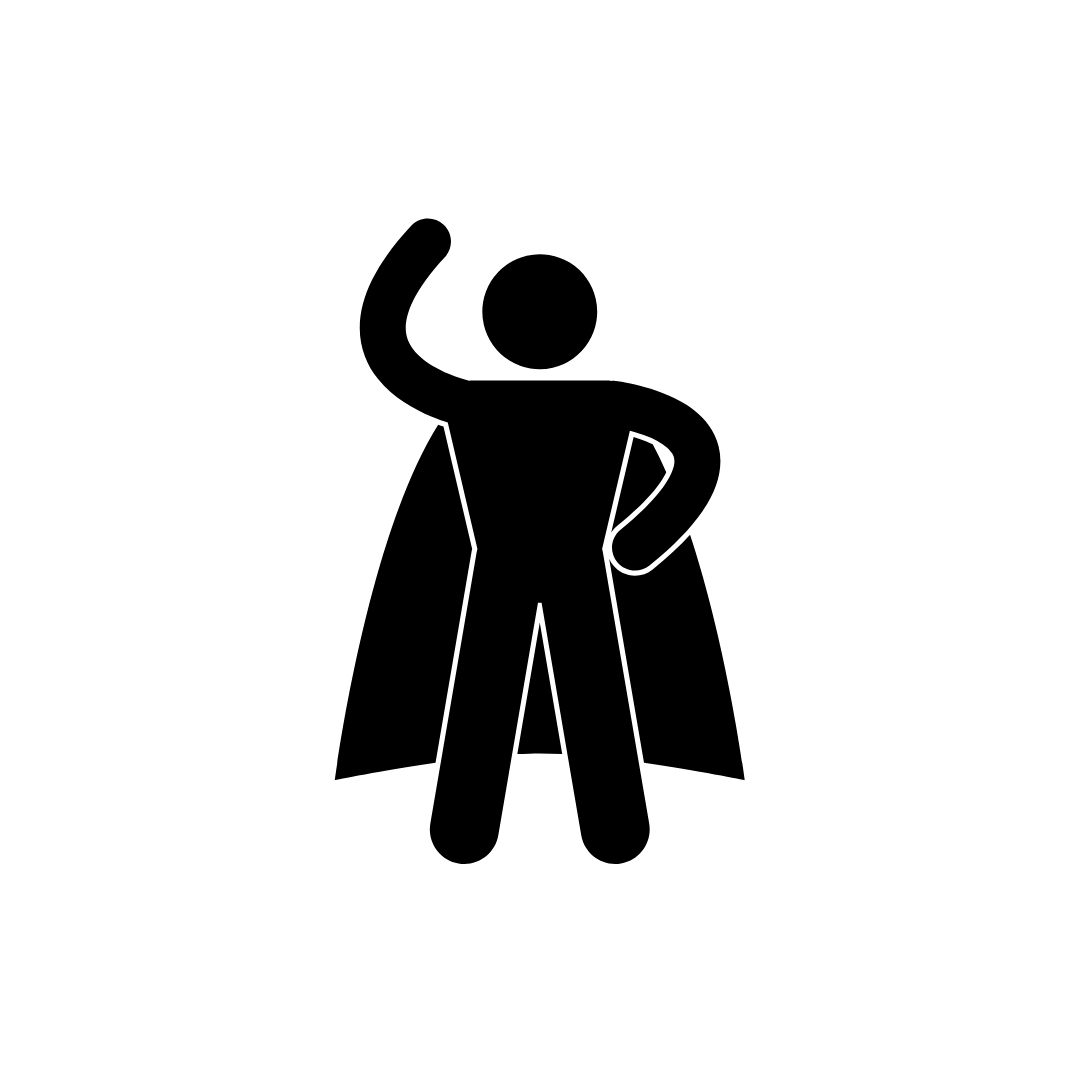 Vie ordinaire 
Appel à l'action
Échec 
Apparition d'un mentor
Épreuves 
Maturité

Question: Connaissez-vous quelqu'un qui a quitté la direction d'un ministère à cause d'un échec qui aurait pu être une autre histoire si quelqu'un s'était joint à lui en tant que mentor ?
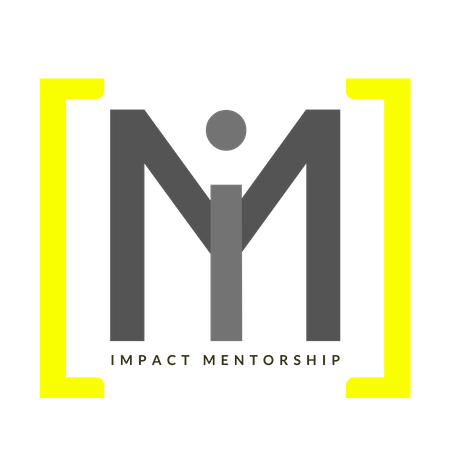 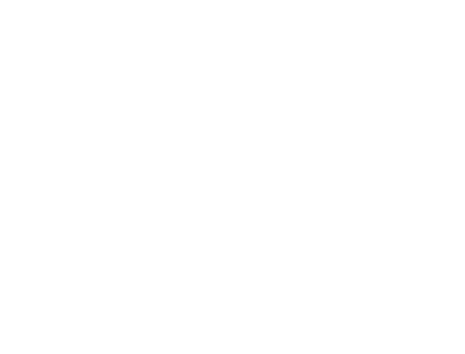 PRÉAMBULE DU MANUEL AU GOUVERNEMENT DE L'ÉGLISE
La tâche de l'Église du Nazaréen est de faire connaître à tous les peuples la grâce transformatrice de Dieu par le pardon des péchés et la purification du cœur en Jésus-Christ. Notre mission est avant tout de « faire des disciples à l'image de Christ dans les nations », d'incorporer les croyants dans la fraternité et l'adhésion, et d'équiper pour le ministère tous ceux qui répondent avec foi.

Le but Principal de la « communauté de foi » est de présenter à chacun une pleine maturité en Christ au dernier jour.
LEÇONS DES OIES VOLANTES
Comment les oies travaillent ensemble en volant en forme de V :

Créer un soulèvement pour les oiseaux suivants
Reste dans la formation
Tourne d'avant en arrière en cas de fatigue
Cacarder pour encourager les dirigeants
Reconnaître et rester avec les oies malades et blesses
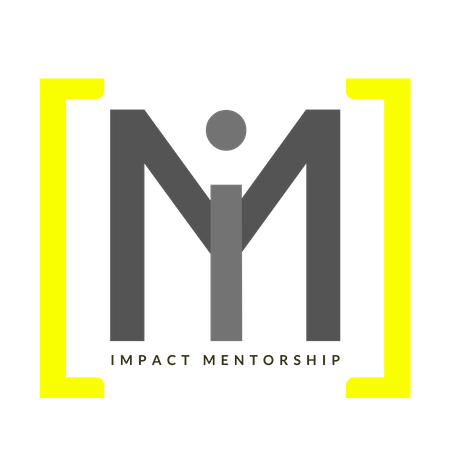 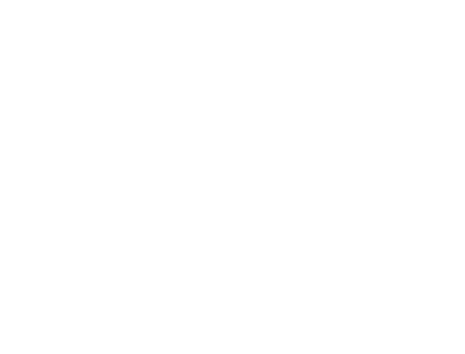 Byron, The Power of Principles
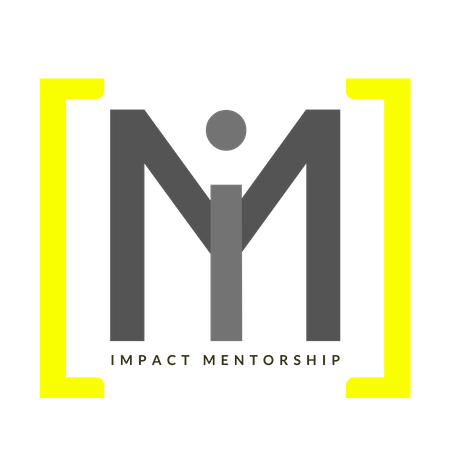 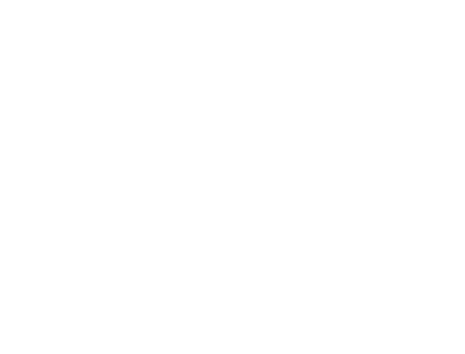 TRAVAIL INDIVIDUEL
Notez dans votre manuel vos réflexions sur les points suivants:

Que devez-vous faire pour renforcer la façon dont vous êtes mentoré?
Que devez-vous faire pour renforcer la façon dont vous mentorat les autres ?
Quelle est la conversation la plus importante que vous devez avoir en ce moment ?
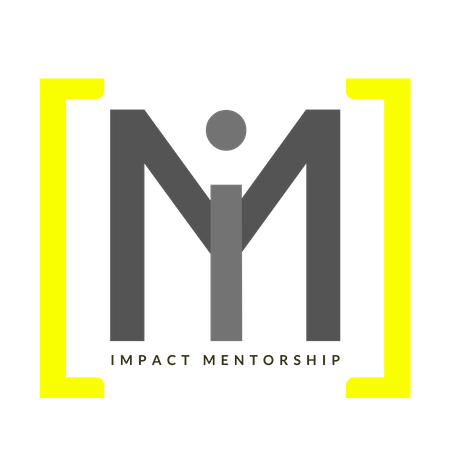 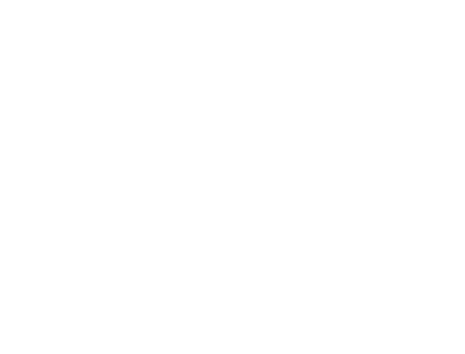 SOURCES
Bowling, John. (2011). Grace-full leadership. Kansas City, MO: Beacon Hill Press.
Byron, W. (2006). The power of principles. Danvers, MA: Orbis Books.
DePree, M. (1989). Leadership is an art. New York, NY: Doubleday.
George, B. (2007). True north. San Francisco, CA: Jossey-Bass.
Northouse, P. (2013). Leadership theory and practice. (6th ed.) Los Angeles, California: Sage Publications.
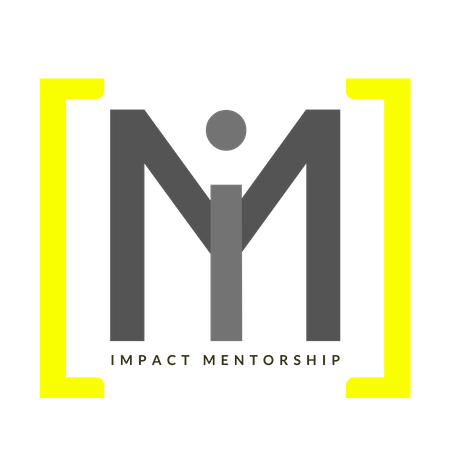 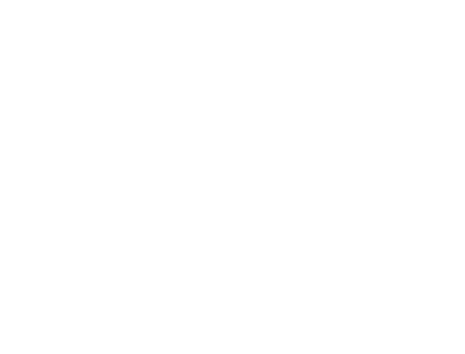 REMERCIEMENT!
PRIÈRE